Using Moodle in Physics Learning at UNAHPhysics II Science and Engineering
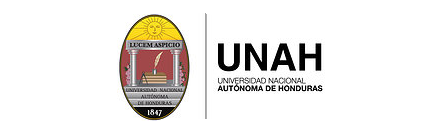 BSc. Roberto Mejia
Teaching Physics – Masters Program in Physics
Overview
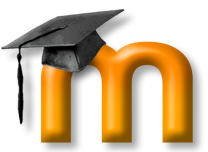 Project Description
Objectives
Results

Project Methodology

The Course

Conclusion
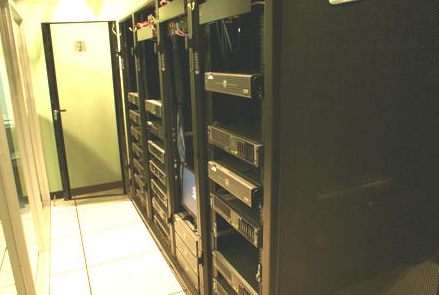 Servers at Dirección de Innovación Educativa 
DIE- UNAH
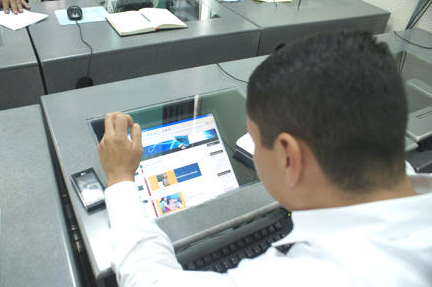 Users and Students taking academic courses on moodle
Project Description
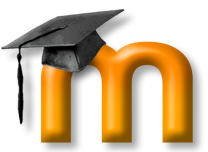 Objectives
Develop a support tool to meet the demand of students in Physics II
Use audiovisual and interactive media to achieve meaningful learning

Results
Ensures long enough to cover the course topics 
Create an interactive environment between the participants 
Support classroom courses through virtual laboratories and audiovisual tools
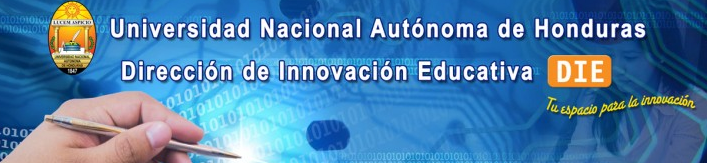 Procedure/Methodology
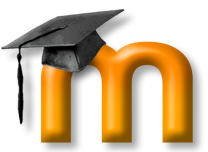 Development of a job template for the preparation of contents 
Unit 1: Presentation Files\GI_U1_T2 Fisica General II 100613.docx

Adaptation of educational videos created by the school and produced by physical UNAH-TV 
Unit 1: Presentation Files\FS-200 Video 12.docx
Unit 1: Presentation Files\FS-200 Video 13.docx
Unit 1: Presentation Files\FS-200 Video 20.docx

Evaluations using online forums, interactive videos, problem solving 

Creating a virtual classroom that allows interaction between participants and the tutor
The Course
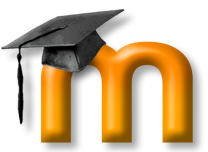 Creators

 Eiby Alvarado
 María Mejía
 Oscar Ocampo
 Roberto Mejía

Students of Physics Master Degree Program at UNAH – 2013



Link of the Course
https://www.campusvirtual.unah.edu.hn/die/moodle/course/view.php?id=763
Conclusions
The creation of an online course for the subject of physics II allows adapting a methodology and interactive audiovisual content that enriches Physics II course offered at UNAH 

The assistance of an online tutor allows all participants to evacuate most of the questions that traditionally have not fully accomplished in person 
The creation of educational videos improves the learning issues that have presented difficulties for students in physics II at UNAH
Questions and Discussion
Any Questions?